OUTDOOR
Porto Alegre/RS
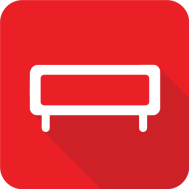 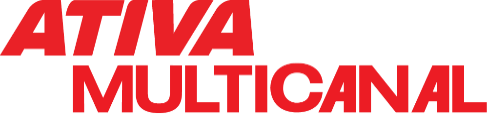 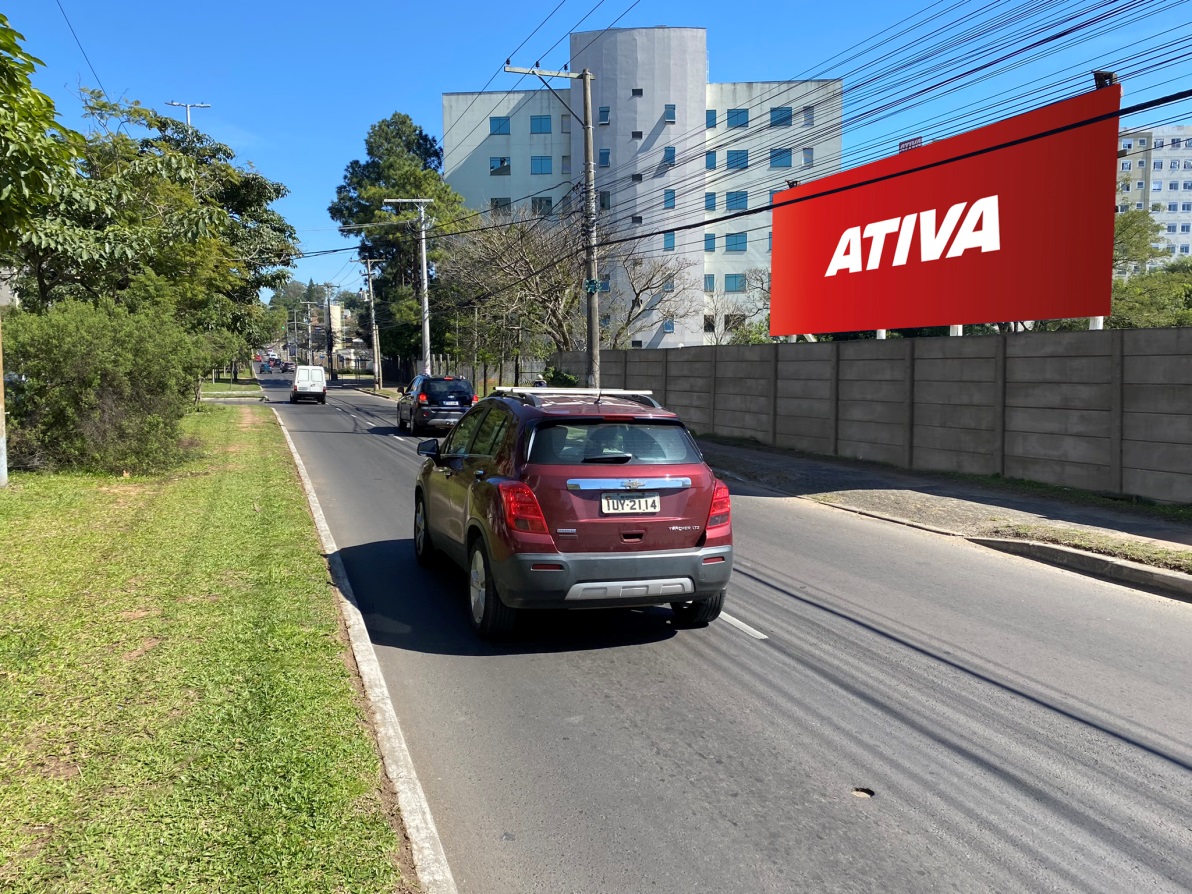 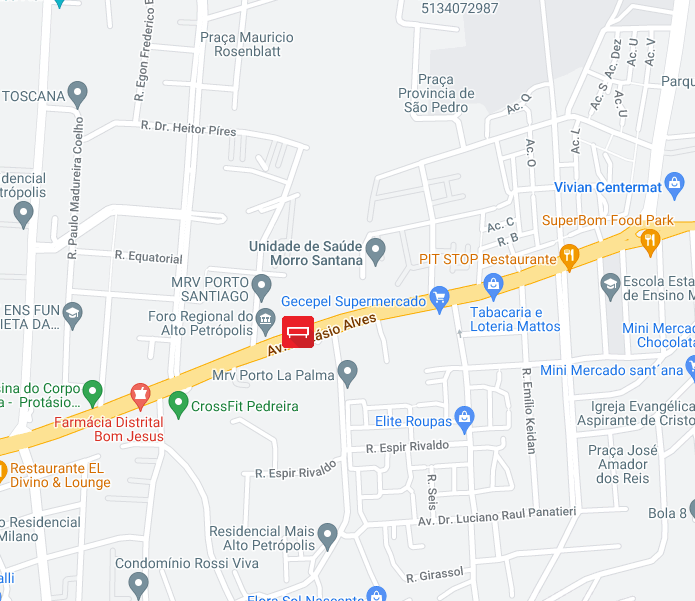 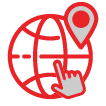 Av. Protásio Alves, 8343
Próximo Av. Manoel Elias
Sentido: B/C
Bairro: Protásio Alves
Formato: 9,00 x 3,00
REFERÊNCIAS
 SESC Protásio Alves
 Hotel SESC Campestre 
 Rota para Av. Antônio de Carvalho
 Rota para Av. Manoel Elias
 Campus FAPA – Universidade Uniritter
Código do ponto
017921
POTENCIAL DE IMPACTOS MENSAIS: 635.124*
*EPTC/2022